Классный часВредная пятёрка, полезная десятка
Подготовила : Марковская Н.С., 
                         учитель биологии
«Богатство и слава – это ерунда, если нет здоровья».                                          Эд Уинн
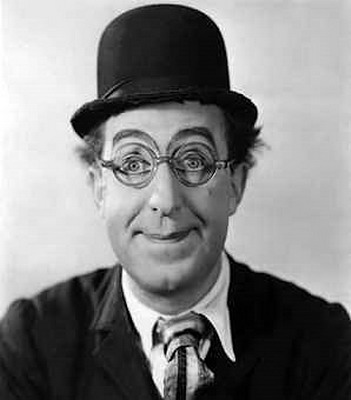 Русские богатыри и красавицы
По щучьему велению
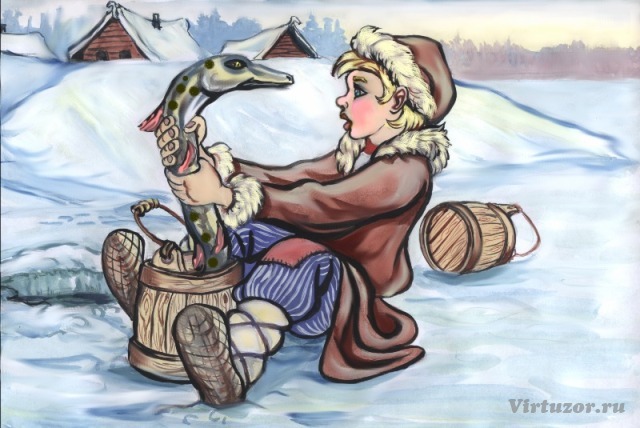 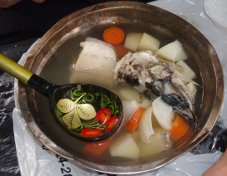 Лиса и Журавль
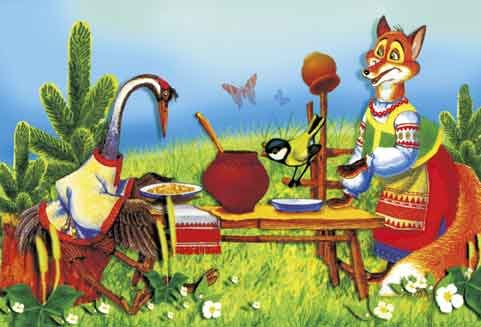 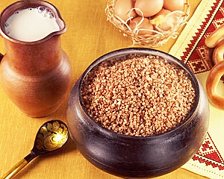 Сказка о попе и работнике его Балде
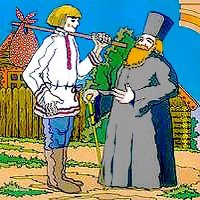 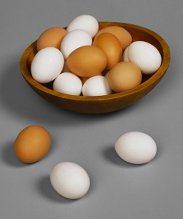 Гуси - лебеди
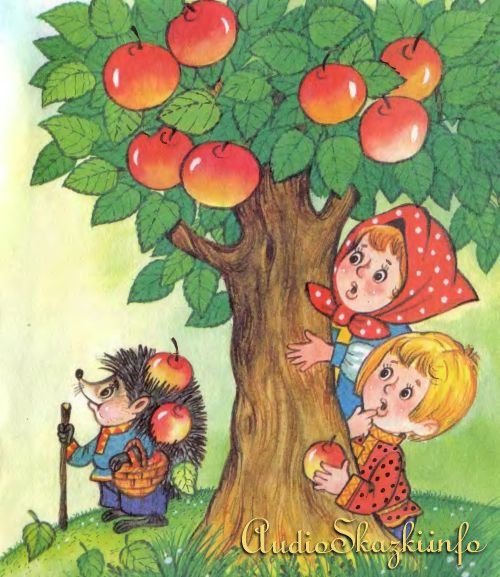 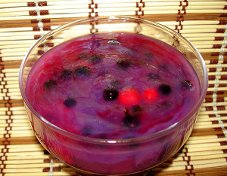 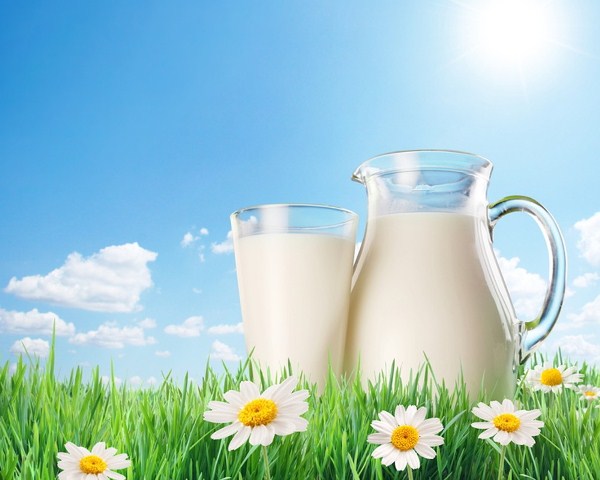 Колобок
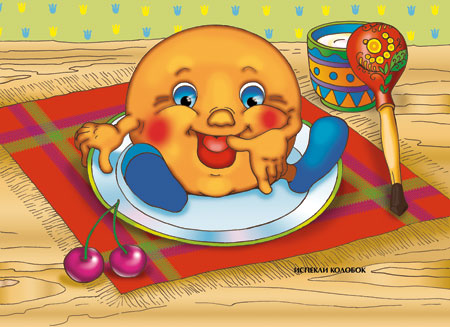 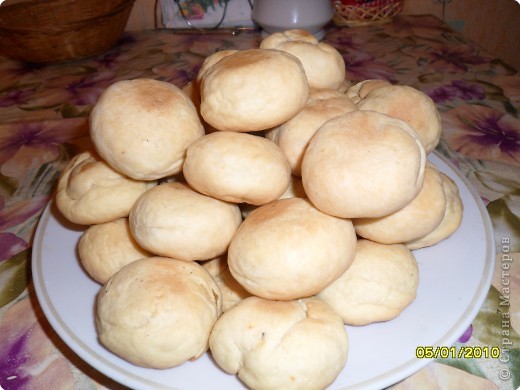 …И я там был, мёд – пиво пил…
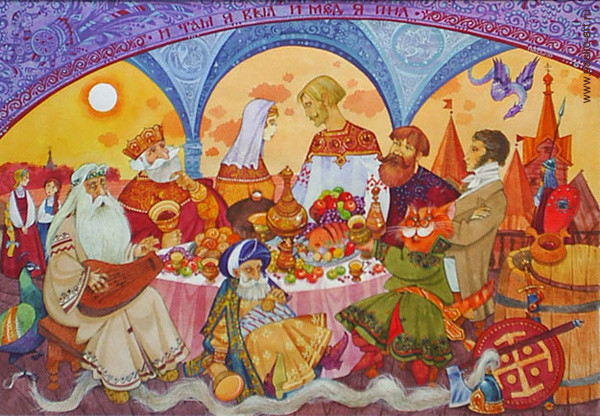 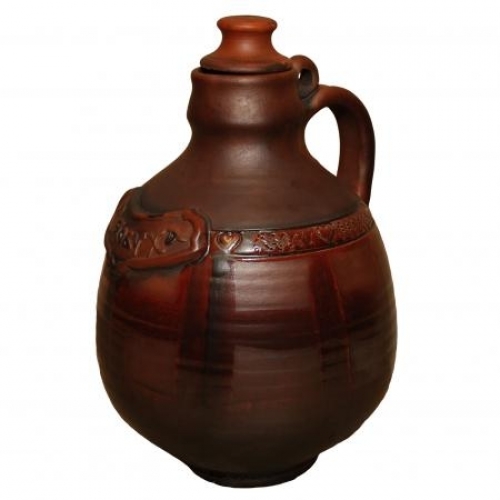 Русские пироги
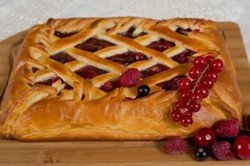 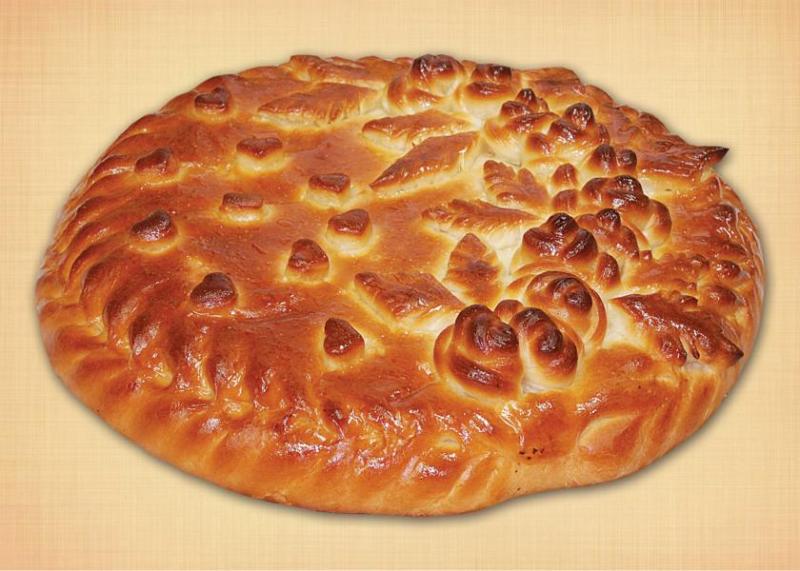 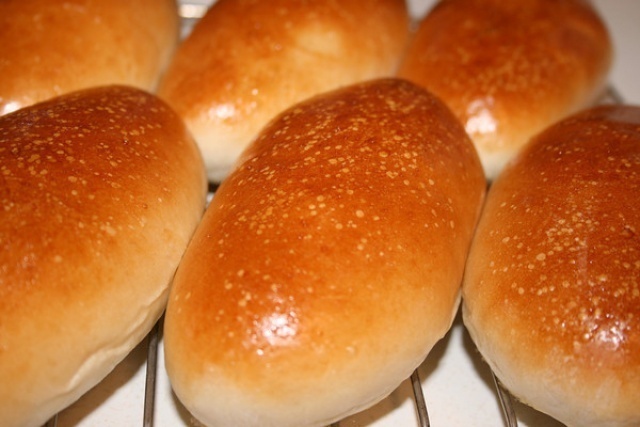 Трапеза
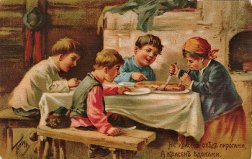 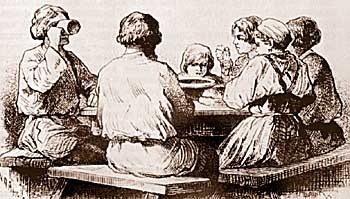 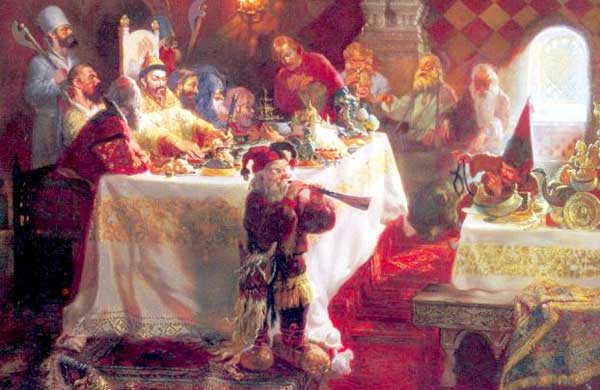 Мы едим для того, чтобы жить, а не живём, для того, чтобы есть!